Biopesticides
Sreesaila N P
Assistant Professor  
Department of Biotechnology  St. Mary’s College Thrissur
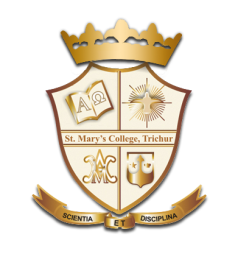 WHAT ARE BIOPESTICIDES ??
Derived from natural materials as animals, plants, bacteria, and certain minerals.

Eg ;Canola oil and Baking soda.

1401 biopesticide productive registered till now
Biopesticides ,Sreesaila N P, St. Mary's College
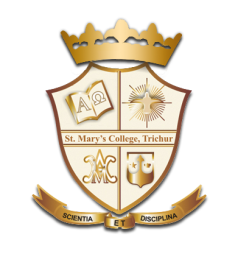 Classes of Biopesticides
Biochemical

Microbial

Plant Incorporated Protectants (PIPs)
Biopesticides ,Sreesaila N P, St. Mary's College
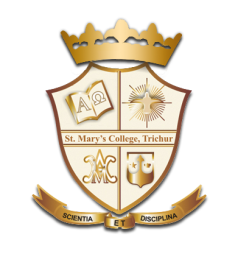 Biochemical Biopesticides
Naturally occurring- control pests by non – toxic mechanisms.

Includes Insect Sex Pheromones, various Scented Plant Extracts – attract pests to trap.

Sometimes difficult to determine – substance meets criteria for the classification as biochemical pesticides.
Biopesticides ,Sreesaila N P, St. Mary's College
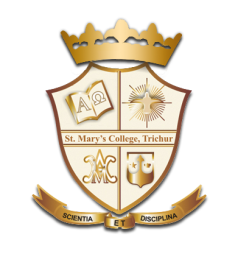 Microbial pesticides
Consists of microorganism – active ingredient

Eg; bacterium, fungus, virus, protozoan

Control many kinds of pests

Each one specific to target pests.

 eg; fungi controls certain weeds and some fungi kills the specific insects

Bacillus thuringiensis (Bt) widely used species.
Biopesticides ,Sreesaila N P, St. Mary's College
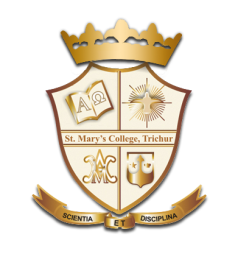 Bacillus thuringiensis
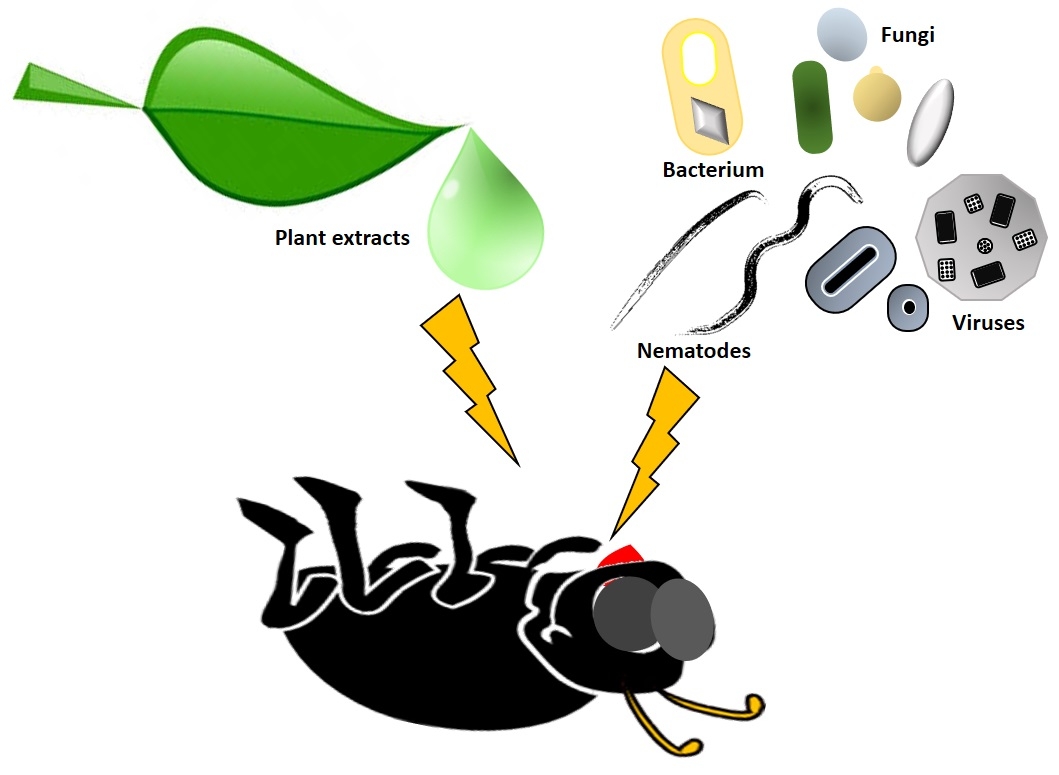 Each strain produces different mix of proteins – specifically kills one or few related species of insect larvae.

Control on larvae of Moth, Flies and Mosquitoes.

Bt produces protein – binds to gut receptor – causing insect larvae to starve- die.
Biopesticides ,Sreesaila N P, St. Mary's College
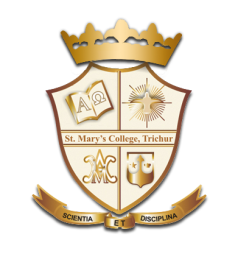 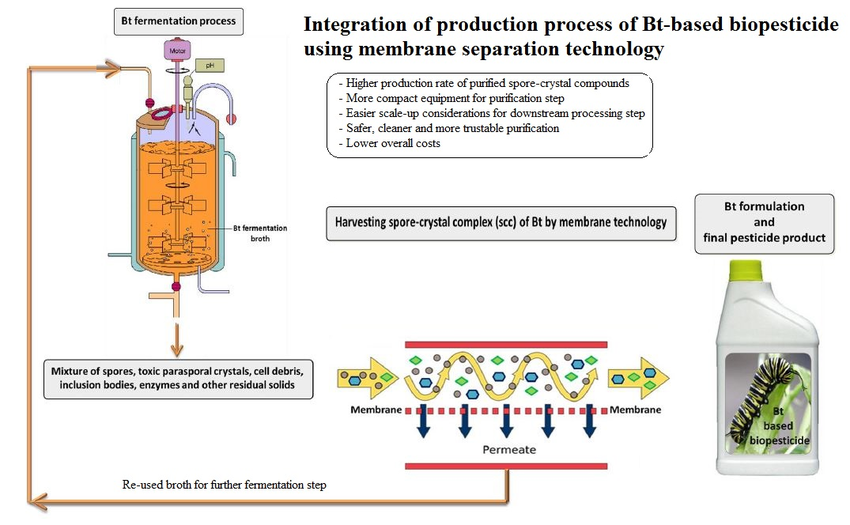 Biopesticides ,Sreesaila N P, St. Mary's College
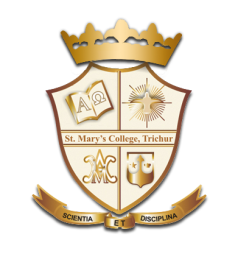 Plant Incorporated Protectants (PIPs)
Plants produce from genetic material – incorporated to the plant.

Gene of Bt pesticidal protein, introduce into plants genetic material 

 Plant- manufactures the substance – kills the pest.
Biopesticides ,Sreesaila N P, St. Mary's College
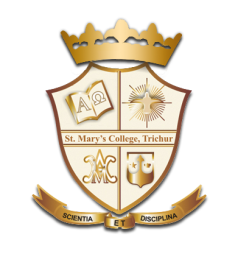 Bactericide and Fungicide
Chromobacterium subtsugae – white flies, stink bug, cucumber beetle

Neem oil / Azadiractin – many insects

Beauveria bassiana – white flies, mites.

Streptomyces lydicus – soil pathogens

Coniothyrium minitans – Sclerotinia sp.

Pseudomonas fluorescence – fire blight
Biopesticides ,Sreesaila N P, St. Mary's College
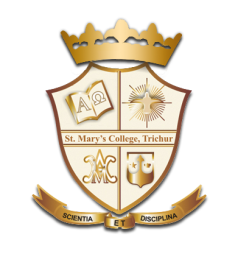 RNAi
Spray on insecticides
Monsanto , Bayer
RNA modified to maintain its effectiveness on target sp.
Used in roundup herbicide.
Variety on potato beetles.
Biopesticides ,Sreesaila N P, St. Mary's College
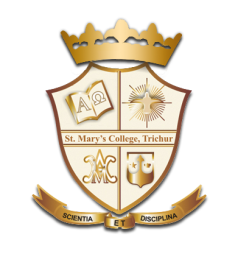 Advantages
Inherently less toxic than conventional pesticides.
Affects only to target pets and closely related organisms.
Not broad spectrum oriented
Effective in very small quantities
Decompose quickly.
Avoiding pollution problems.
Can be used as a component of integrated pest management program.
Crop yields remain high. Amenable to small scale, local production in developing countries.
Increased public awareness of environment and food safety
Products are available in even small markets
Biopesticides ,Sreesaila N P, St. Mary's College
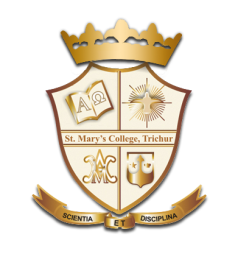 REFERENCE
Regulating Biopesticides. Environment Protection Agency of the USA (2012). Accessed on 20 April 2012.

National pesticide information center November 21, 2013. Plant incorporated protectants (PIPs)/Genetically modified plants.
Biopesticides ,Sreesaila N P, St. Mary's College